Cours sur les Turbines
Dr. R. SAKER OUARGLI
1
1. Introduction
Les turbines sont des machines motrices qui peuvent fonctionnées par une vapeur et on dit : 
Turbine à Vapeur , ou par gaz et on dit: Turbine à gaz.

 La fonction des turbines est de faire passer un fluide d’un milieu sous  haute pression vers un milieu à basse pression. 

Dans ce cas l’énergie cinétique du fluide diminue (détente), et la machine aura pour fonction de recueillir l’énergie libérée par cette détente ou ce ralentissement. 

 Ces machines ont été boudées par leur faible rendement.
Dr. R. SAKER OUARGLI
2
2. TURBINE A GAZ
Une turbine est dite << à gaz >> quand le fluide moteur utilisé est un gaz dans la pratique, on remarquera que les propriétés thermodynamiques de l’air sont, dans les conditions d’utilisation, très voisines de celles du gaz parfait ce qui est loin d’être le cas pour la vapeur d’eau.

 Le rendement thermique d’une TAG peut atteindre 40% pour une installation simple sans la récupération des calories d’échappement et jusqu’à 50 % pour une installation avec la récupération de ces calories, il reste néanmoins bien inférieur à celui de moteur à gaz.
Dr. R. SAKER OUARGLI
3
La turbine à gaz comprend deux roues indépendantes mécaniquement. La première roue ou étage  haute pression, entraîne le rotor de compresseur ainsi que les accessoires entraînés par l’arbre. La roue turbine  du deuxième étage ou basse pression, entraîne le compresseur de charge.

Les deux roues de la turbine portent des aubes. 

La turbine à gaz sous sa forme simple est un ensemble d’une installation  thermique constituée principalement par trois appareils:
Dr. R. SAKER OUARGLI
4
Compresseur 
Chambre de Combustion 
 Turbine

Ces trois appareils se trouvent soit enfermés dans une même enveloppe , soit séparés et montés en série en circuit ouvert ou fermé.
Dr. R. SAKER OUARGLI
5
a- Circuit ouvert
En circuit ouvert, l’air comprimé provient de l’atmosphère et les gaz brulés sortant sont évacués à l’atmosphère par l’échappement de la turbine.
Dr. R. SAKER OUARGLI
6
ML- Moteur de lancement.
C- compresseur d’air.    
CC- chambre de combustion.    
T- turbine à gaz.
R- machine réceptrice (pompe, compresseur, ..etc).                        

              Figure: Schéma d’une turbine à gaz à circuit ouvert
CC
T
ML
R
C
Gaz brûlé
Air
Combustible
Dr. R. SAKER OUARGLI
7
b- Circuit fermé
En circuit fermé, le même gaz reste toujours en circulation dans l’installation, en générale de l’air pur qui est propulsé par un compresseur en traversant successivement un réchauffeur d’air, une turbine et un refroidisseur en aval de la turbine.
Dr. R. SAKER OUARGLI
8
T
ML
R
C
Air
CC
E
E
Eau froide
ML- Moteur de lancement.
C- compresseur d’air.    
T- turbine à gaz.
E- Echangeur
R- machine réceptrice (pompe, compresseur, ..etc).
Figure: Schéma d’une turbine à gaz à circuit fermé
Dr. R. SAKER OUARGLI
9
3. Cycle théorique d’une turbine à gaz
CC
T
C
Gaz brûlé
Air
Considérant que dans une installation d’une turbine à gaz, le processus thermodynamique est sans pertes et on considère que la chaleur spécifique du fluide est indépendante de la température.
3
2
4
1
Dr. R. SAKER OUARGLI
10
1-2: Compression adiabatique
2-3: Combustion isobare
3-4: Détente adiabatique des gaz brulés
4-1: Echappement à P = constante.
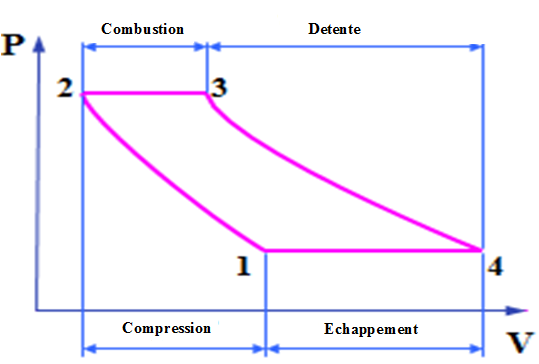 Dr. R. SAKER OUARGLI
11
T (K°)
3
q1
P=P2=cst
4
2
P=P1=cst
q2
1
S1=S2
S (KJ/Kg.K°)
S3=S4
Dr. R. SAKER OUARGLI
12
Partie Calculs
Dr. R. SAKER OUARGLI
13
3. TURBINE A VAPEUR
La turbine à vapeur est une turbomachine motrice transformant en énergie mécanique l’énergie contenue dans la vapeur d’eau  sous la forme d’énergie thermique et de pression.
 La somme de ces deux formes d’énergie, exprimée en kcal par kg de vapeur, est caractérisée par l’enthalpie, fonction de la température et de la pression.
 En créant une différence de pression et une chute de température on réalise une chute d’enthalpie entre la source chaude (générateur de vapeur) et la source froide ( condenseur ).
Dr. R. SAKER OUARGLI
14
La turbine placée entre ces deux sources assure la transformation en énergie de rotation avec le minimum possible de pertes.
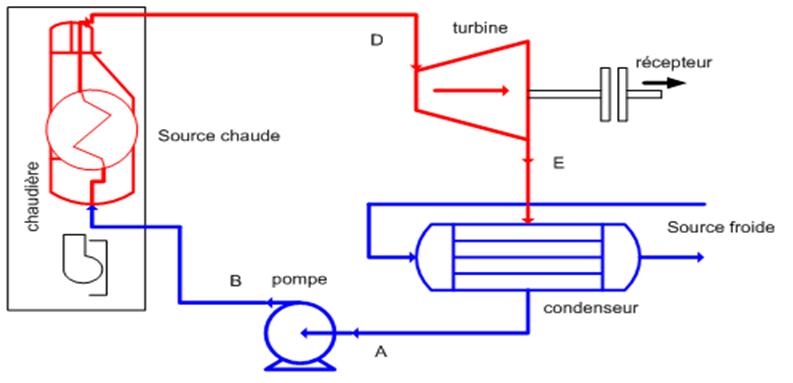 Schéma de principe d’une installation de production d’énergie.
Dr. R. SAKER OUARGLI
15
L’eau refoulée par la pompe passe dans l’économiseur où elle est réchauffée à pression constante jusqu’à la température d’ébullition . Ensuite, elle est vaporisée dans la chaudière  et par la suite surchauffée dans le surchauffeur.Ces trois éléments (Economiseur, chaudière , surchauffeur) forment un seul bloc  appelé générateur de vapeur. La vapeur sortante se détend dans la turbine où l’énergie thermique est transformée en travail mécanique.Ensuite la vapeur est condensée dans le condensateur.L’eau obtenue est par la suite aspirée par la pompe pour décrire un autre cycle.
Dr. R. SAKER OUARGLI
16
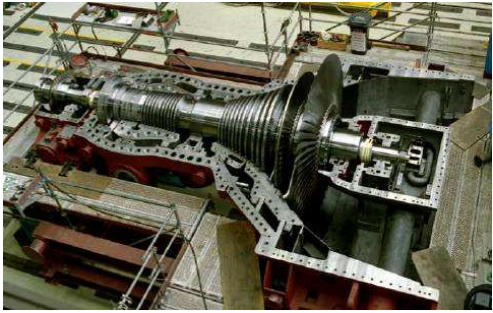 Photo d’une turbine à vapeur
Dr. R. SAKER OUARGLI
17
Les différentes catégories de la turbine à vapeur:La turbine est une machine qui grâce à la vitesse acquise par le fluide moteur permet de faire tourner un arbre pouvant lui-même entrainer une autre machine.Il y a deux classes de turbines d’un point de vue de fonctionnement c’est  à dire la turbine à action et la turbine à réaction.
1. Turbine à action (impulsion):
Dans la turbine à action la détente se fait uniquement dans les aubages fixes. 
En effet, le premier étage d’une turbine est exposé à de fortes différences de pression et à une température élevée.
Dr. R. SAKER OUARGLI
18
2. Turbine à réaction:
Dans la turbine à réaction, la détente est répartie entre les aubages fixes et mobiles. Le degré de réaction est défini par la répartition de la détente entre les aubages.
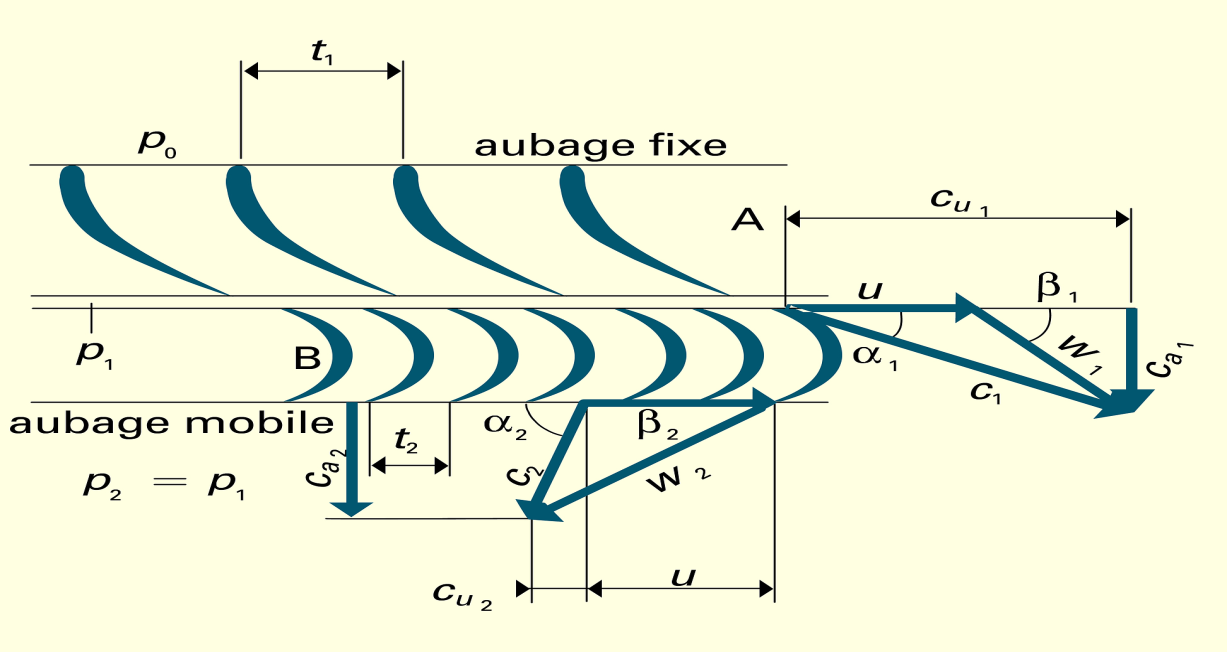 Dr. R. SAKER OUARGLI
19
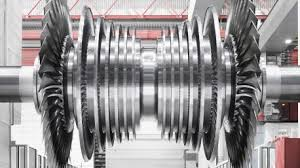 Turbine à vapeur
22/10/2017
Dr. R. SAKER OUARGLI
20
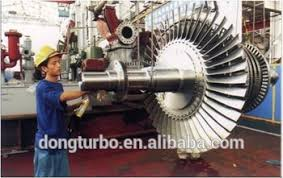 Aubages Fixes
22/10/2017
Dr. R. SAKER OUARGLI
21
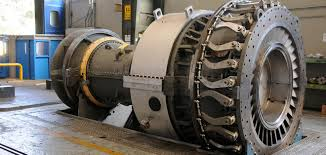 Aubages Mobiles
22/10/2017
Dr. R. SAKER OUARGLI
22
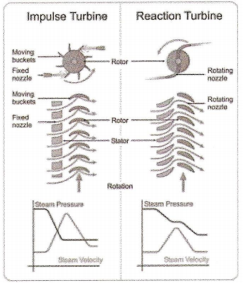 Comparaison des turbines à action et à réaction
22/10/2017
Dr. R. SAKER OUARGLI
23
Cycle théorique d’une turbine à vapeur (cycle de Rankine) :Le cycle de base d’une turbine à vapeur (cycle théorique comportant un changement d’état) est un cycle de Rankine qui se déroule totalement en vapeur humide. Ce cycle comporte : 1. Deux isobares (changement d’état isotherme) .2. Deux adiabatiques.C’est un cycle de Carnot (rectangle dans le diagramme (T −S)), appliqué aux vapeurs condensables :
Dr. R. SAKER OUARGLI
24
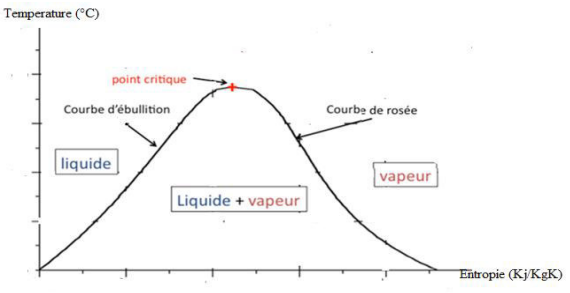 Diagramme entropique de l’eau
22/10/2017
Dr. R. SAKER OUARGLI
25
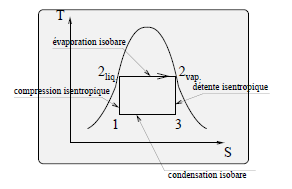 Cycle de Rankine en vapeur humide
Dr. R. SAKER OUARGLI
26
Remarque :
Pratiquement, ce cycle est difficilement réalisable car :
Il est difficile de comprimer de façon isentropique un mélange à deux  phases (1         2liq) ;
Il est difficile de contrôler la condensation (3        1) pour parvenir
précisément au point 1 ;
Les ailettes de la turbine risquent d’être rapidement érodées par les
gouttelettes liquides qui apparaissent lors de la détente.
Dr. R. SAKER OUARGLI
27
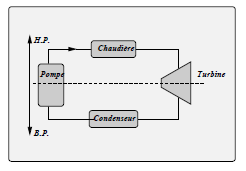 Cycle d'une turbine à vapeur
Remarque :
Le cycle réel doit vérifier les propriétés suivantes :
1. La surface du cycle dans le diagramme (T - S) doit être maximale.
Cette surface représente le bilan de la chaleur échangée, soit le travail
total : Wdet +Wcomp,
2. Le travail de compression doit être minimal.
Dr. R. SAKER OUARGLI
28
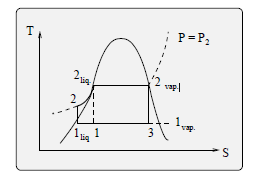 Cycle de Rankine
Dans le cycle réel, la vapeur humide issue de la turbine est totalement
condensée (déplacement du point 1    1liq). Le liquide subit une compression
isentropique jusqu’à la pression de vaporisation (point 2), puis est
vaporisé à pression constante jusqu'au point 2vap.
Dr. R. SAKER OUARGLI
29
Calcul du rendement du cycle réel de Rankine:
Dr. R. SAKER OUARGLI
30
3. Cycle de Hirn
Le cycle de Hirn est un cycle de Rankine, dans lequel la vapeur sortante de la chaudière est surchauffée à une température supérieure à la température critique.
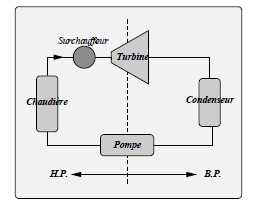 Installation d’une turbine avec une surchauffe de la vapeur
Dr. R. SAKER OUARGLI
31
Ce cycle présente deux avantages :1.  la surchauffe augmente la température (l’énergie) de la vapeur en début de détente2.  la détente est effectuée en régime sec.
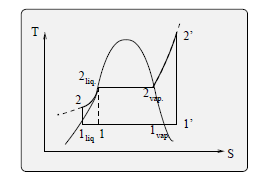 Cycle de Hirn
Dr. R. SAKER OUARGLI
32
Calcul du rendement du cycle réel de Hirn:
Dr. R. SAKER OUARGLI
33
Cycle de Hirn avec resurchauffe:Pour améliorer le rendement du cycle de Hirn, on cherche à augmenter la pression P2. Cette augmentation de pression risque de déplacer la détente enmilieu humide :
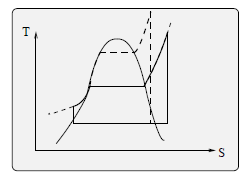 Cycle de Hirn avec augmentation de pression
Dr. R. SAKER OUARGLI
34
Afin de conserver une détente en vapeur sèche, la détente est fractionnée, permettant de resurchauffer la vapeur après une détente partielle :
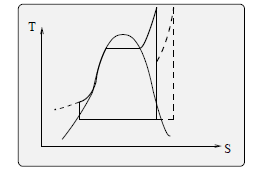 Cycle de Hirn avec resurchauffe
Dr. R. SAKER OUARGLI
35
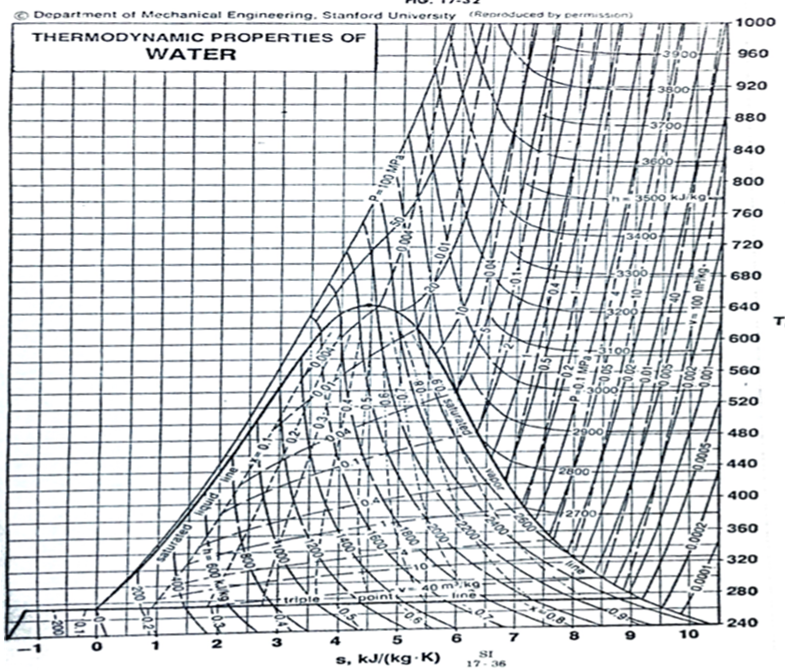 22/10/2017
Dr. R. SAKER OUARGLI
36